Chính tả
Việt Nam thân yêu
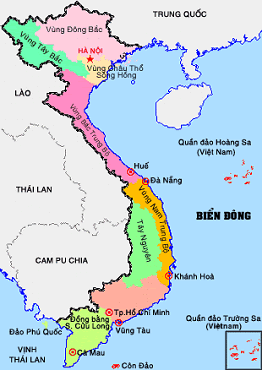 Chính tả
1. Nghe - viết:
Việt Nam thân yêu
Việt Nam đất nước ta ơi !Mênh mông biển lúa đâu trời đẹp hơn. 
        Cánh cò bay lả rập rờn, Mây mờ che đỉnh Trường Sơn sớm chiều.        Quê hương biết mấy thân yêu, Bao nhiêu đời đã chịu nhiều thương đau.         Mặt người vất vả in sâu, Gái trai cũng một áo nâu nhuộm bùn.        Ðất nghèo nuôi những anh hùng, Chìm trong máu lửa lại vùng đứng lên.         Ðạp quân thù xuống đất đen, Súng gươm vứt bỏ lại hiền như xưa.
Chính tả
Việt Nam thân yêu
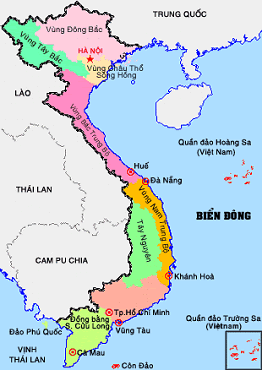 Chính tả
1. Nghe - viết:
Việt Nam thân yêu
Việt Nam đất nước ta ơi !Mênh mông biển lúa đâu trời đẹp hơn. 
        Cánh cò bay lả rập rờn, Mây mờ che đỉnh Trường Sơn sớm chiều.        Quê hương biết mấy thân yêu, Bao nhiêu đời đã chịu nhiều thương đau.         Mặt người vất vả in sâu, Gái trai cũng một áo nâu nhuộm bùn.        Ðất nghèo nuôi những anh hùng, Chìm trong máu lửa lại vùng đứng lên.         Ðạp quân thù xuống đất đen, Súng gươm vứt bỏ lại hiền như xưa.
Chính tả
Việt Nam thân yêu
2. Tìm tiếng thích hợp với mỗi ô trống để hoàn thành bài văn sau. Biết rằng:
:  chứa tiếng bắt đầu bằng ng hay ngh
1
:  chứa tiếng bắt đầu bằng g hay gh
2
:  chứa tiếng bắt đầu bằng c hay k
3
2.
1
:  chứa tiếng bắt đầu bằng ng hay ngh
:  chứa tiếng bắt đầu bằng g hay gh
2
:  chứa tiếng bắt đầu bằng c hay k
3
ghi
Mùng 2 tháng 9 năm 1945 - một          đáng         nhớ. Hà Nội tưng bừng màu đỏ. Một vùng trời bát         cờ, đèn, hoa và biểu        .   
       Các nhà máy đều          việc. Chợ búa không họp. Mọi hoạt động sản xuất, buôn bán của thành phố tạm ngừng. Già, trẻ,                                 .   , trai đều xuống đường. Mọi người đều thấy mình cần        mặt trong          hội lớn         dân tộc.
        ………………
       Buổi lễ        thúc bằng những lời thề độc lập. Đó là ý chí          toàn dân Việt Nam           quyết thực hiện lời Hồ Chủ tịch trong bản tuyên ngôn:  “…………….…”
       Lịch sử đã sang trang. Một kỉ nguyên mới bắt đầu:      nguyên của Độc lập, Tự do, Hạnh phúc.
ngày
1
2
ngát
1
ngữ
1
nghỉ
2
gái
có
2
3
ngày
1
của
3
3
của
3
kết
kiên
3
3
kỉ
2. Các từ tìm được: 
     ngày, ghi, ngát, ngữ, nghỉ, gái, có, ngày, của, kết, của, kiên, kỉ.
3.Tìm chữ thích hợp với mỗi ô trống:
Âm đầu          Đứng trước i, ê, e
Đứng trước
 các âm còn lại
Âm “cờ”           Viết là: ……..
k
c
Viết là: ……..
Âm “gờ”
g
gh
Viết là: ……..
Viết là: ……..
Âm “ngờ”
ngh
ng
Viết là: ……..
Viết là: ……..
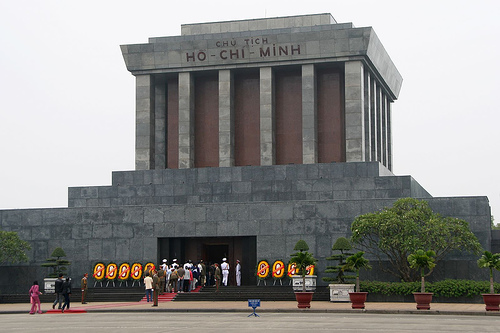 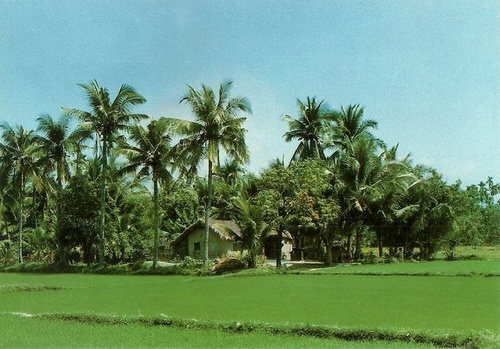 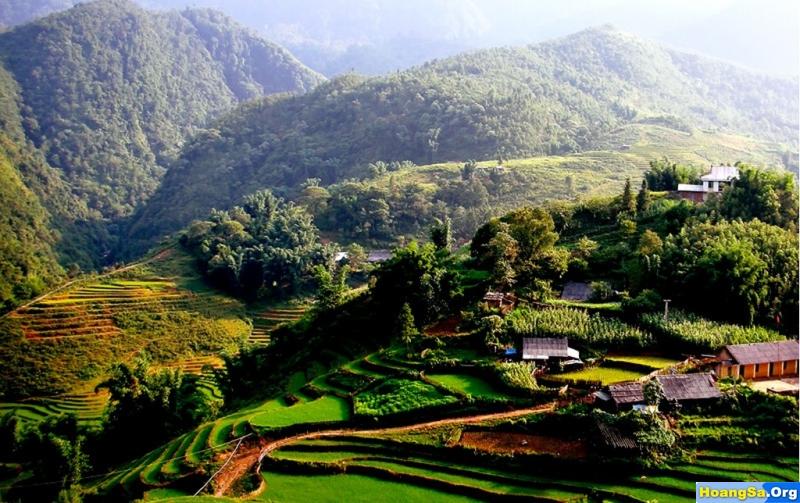 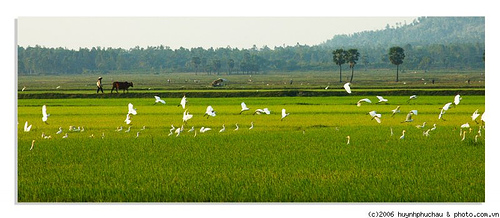 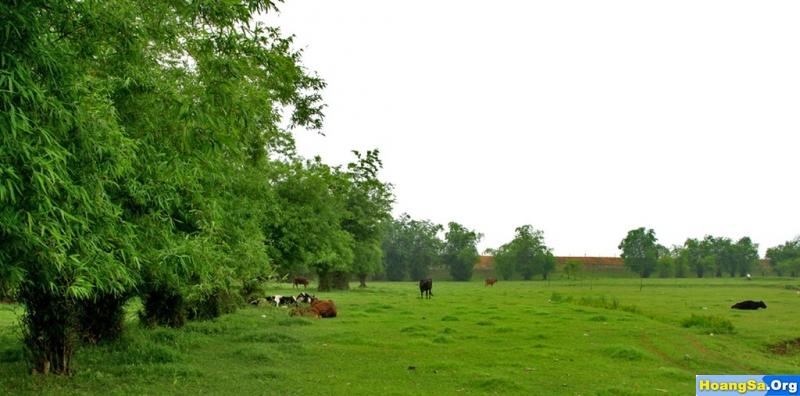 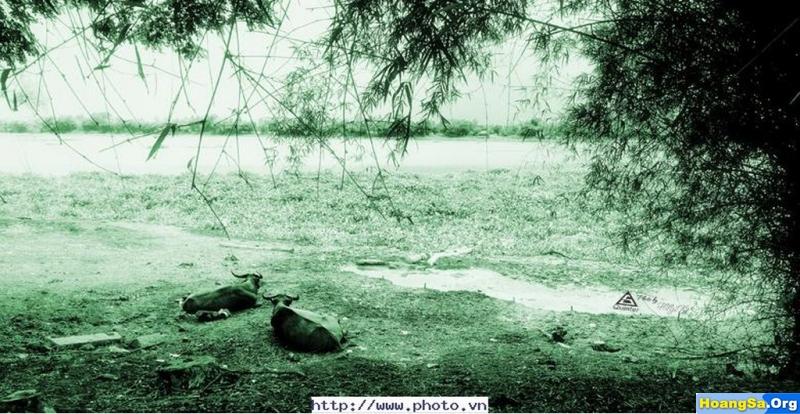 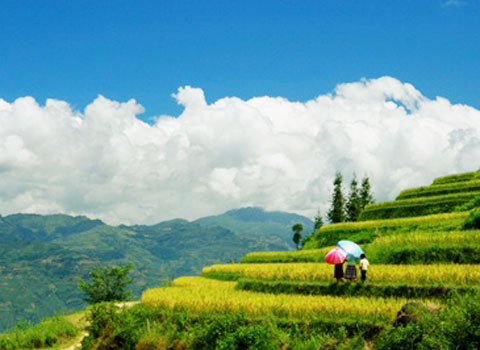 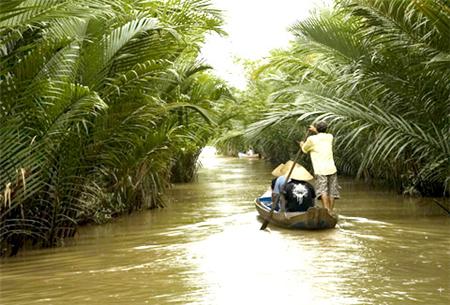 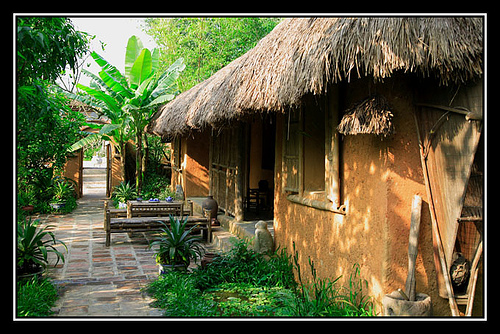 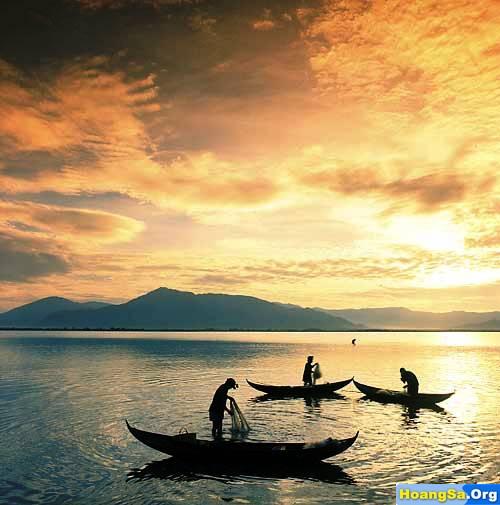 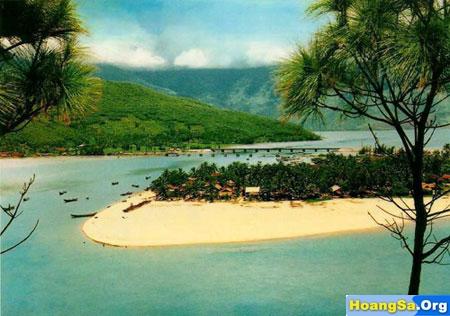 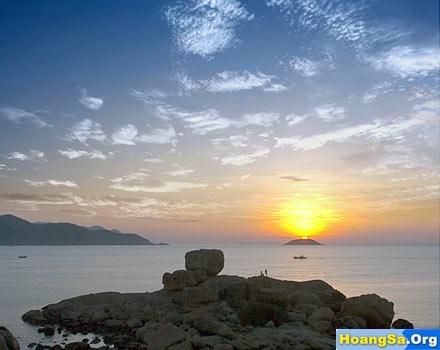 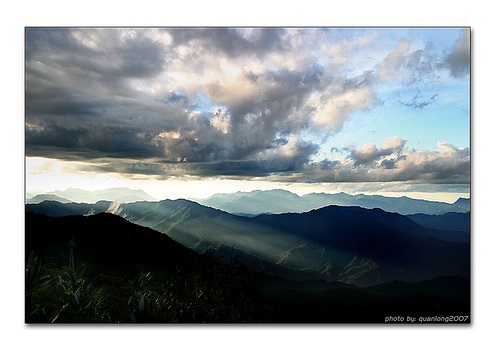 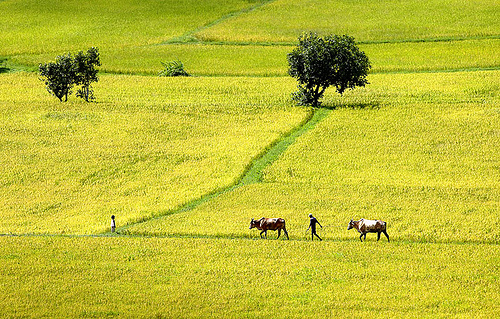 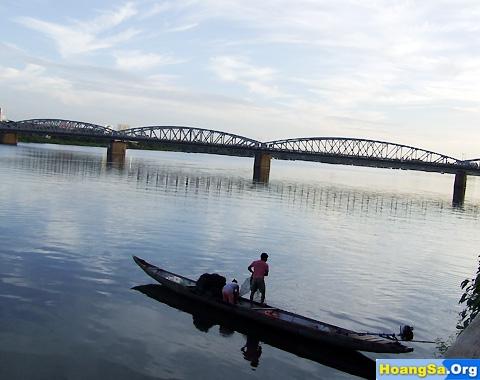 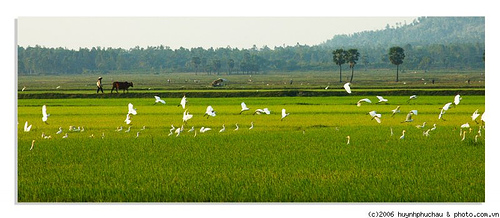 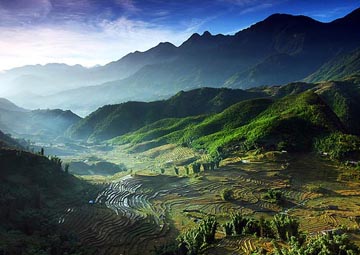 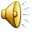 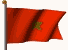